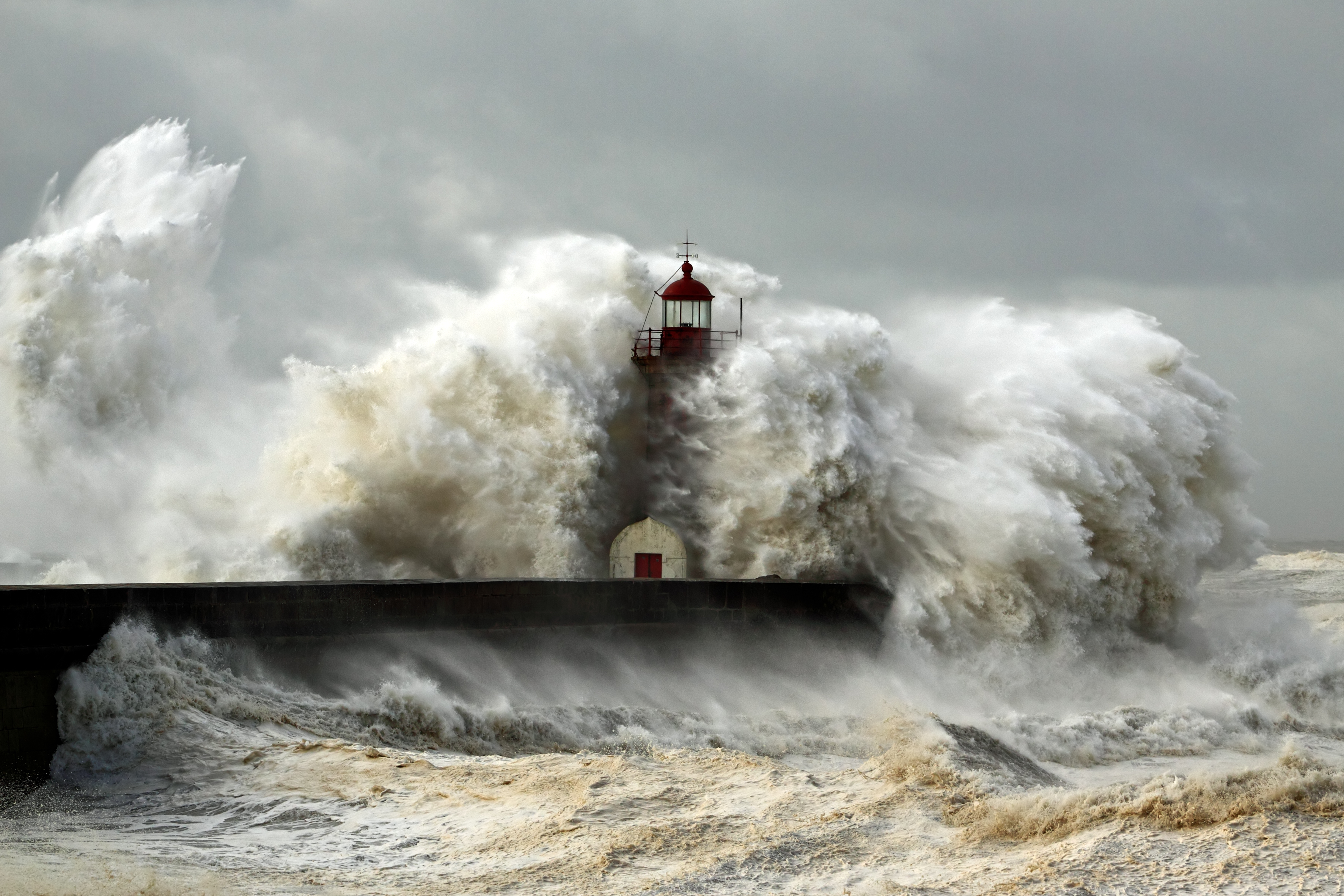 BUILD ON
THE ROCK
Judging (Matthew 7:1-6)
In the way you judge, you will be judged

Not all judgments are being condemned, for we are taught to make judgments. (1 Corinthians 5;                 1 John 4:1; John 7:24; 1 Thessalonians 5:14)
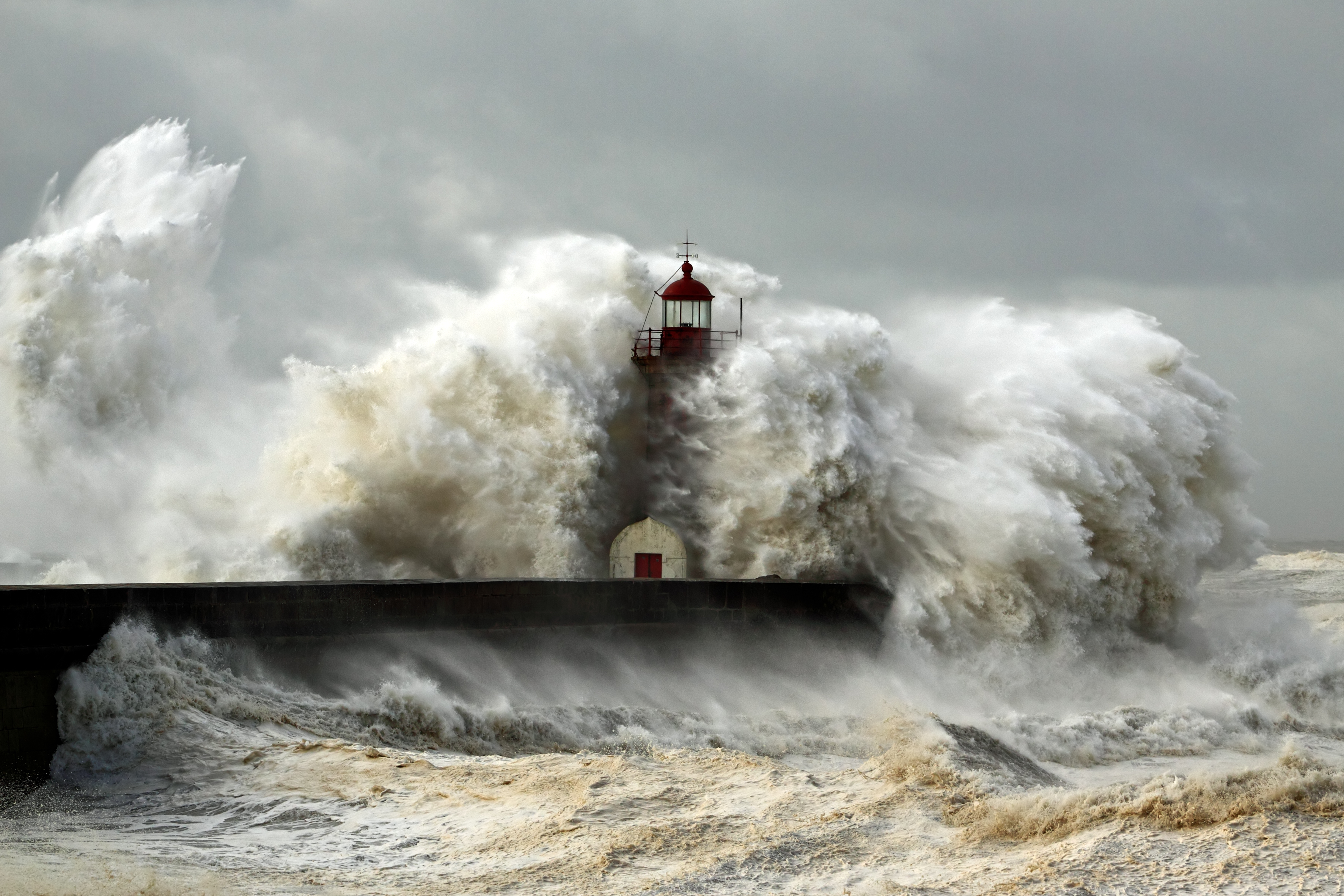 BUILD ON THE ROCK
Judging (Matthew 7:1-6)
The speck and the log

I need to be careful about my own sin. (Col. 3:8; 1 Pet. 1:22; Gal. 6:1)

Don’t be a hypocrite (7:5)

Dogs and Swine (7:6)
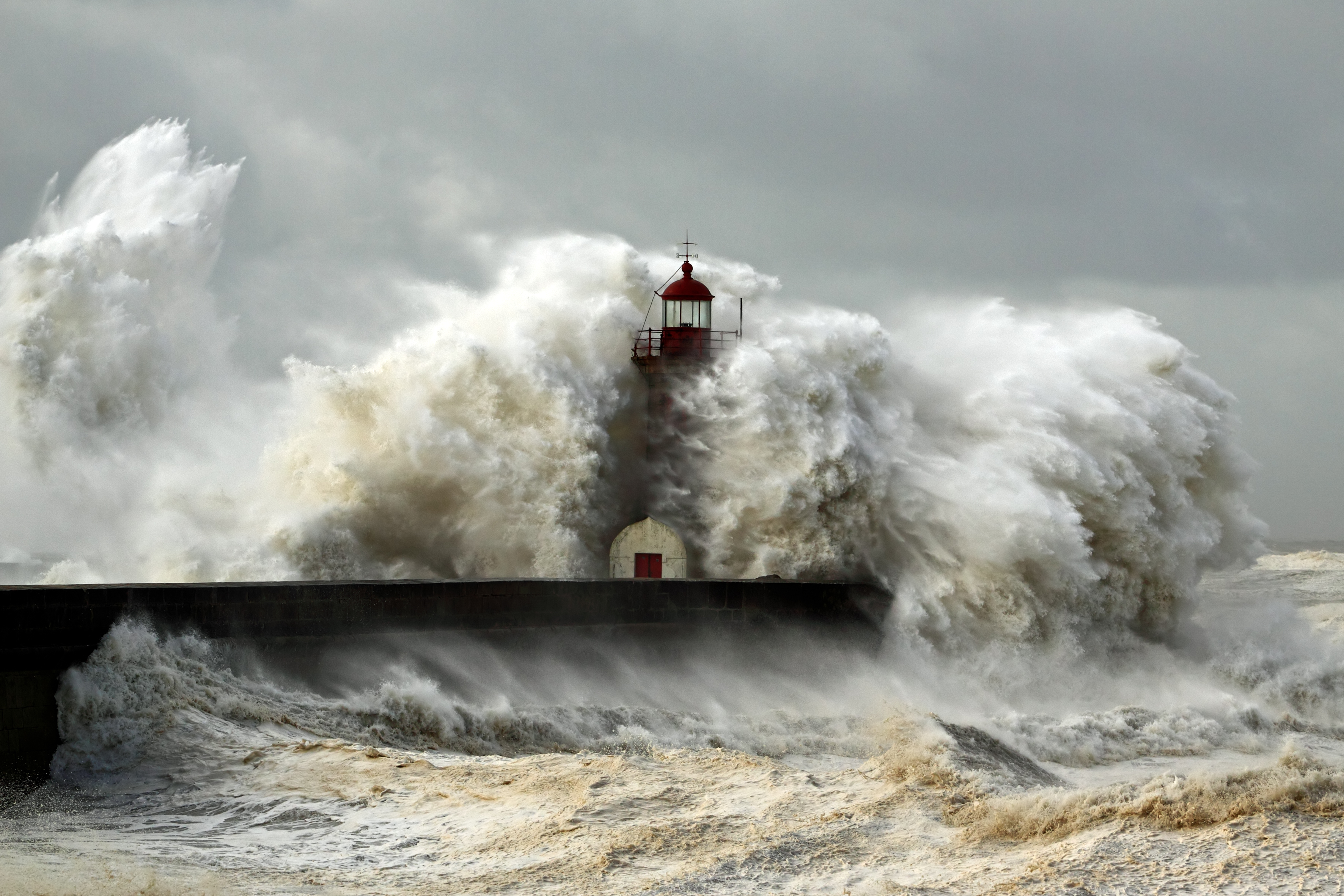 BUILD ON THE ROCK
Ask, Seek, Knock (Matthew 7:7-12)
The importance of prayer (Matt. 6:14-15; James 1:6-7; James 4:3; 1 John 4:14; Luke 11:5-10)


A comparison of parents to God (Matt. 7:9)
	Matt. 7:11 “if you then, being evil”
	“How much more will your Father who is in heaven    	  give what is good to those who ask Him!”
	Romans 5:8-10; 15
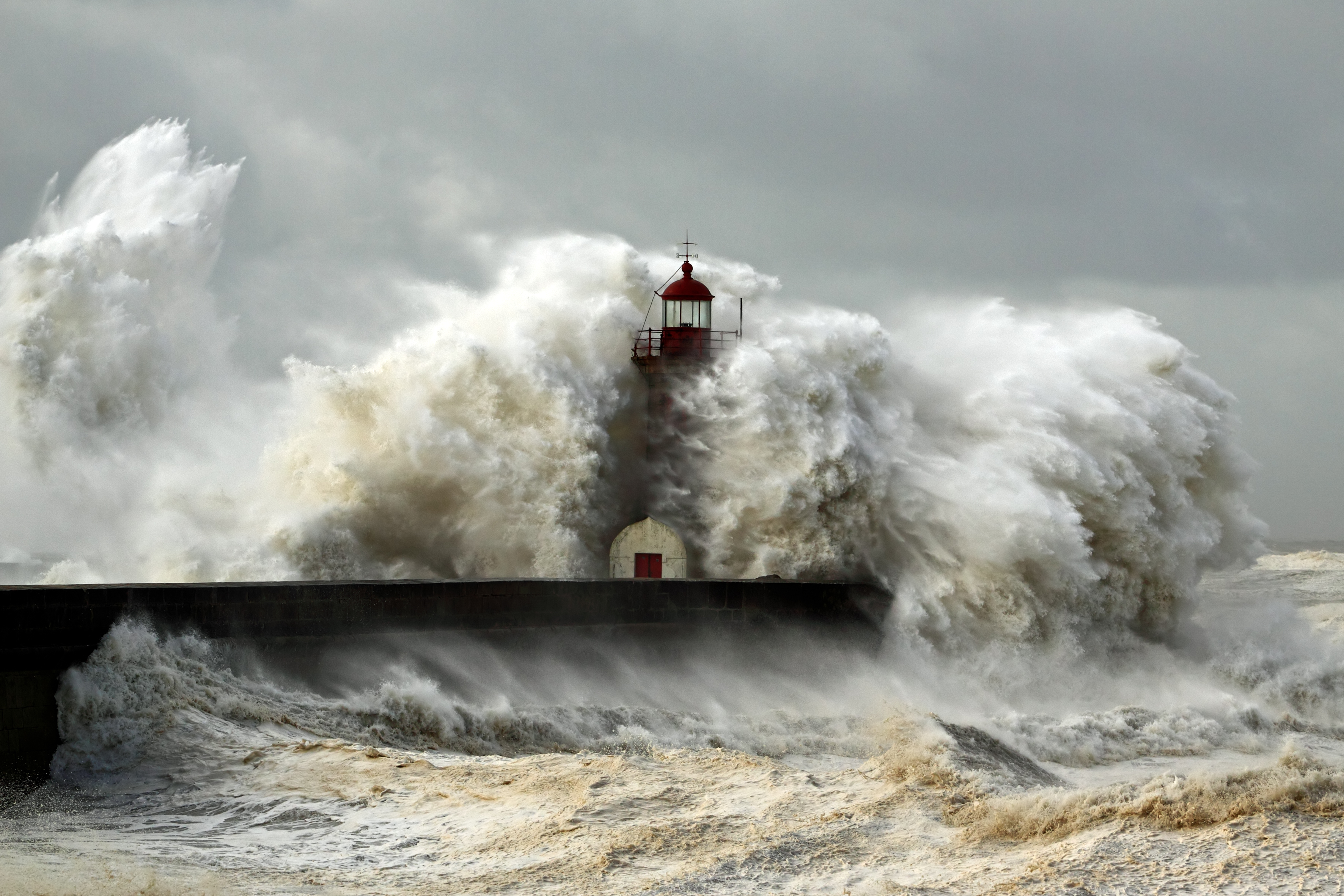 BUILD ON THE ROCK
The Golden Rule (Matthew 7:12)
Jesus lived this principle on earth.

“For this is the Law and the Prophets”                      (Matt. 22:36-40)
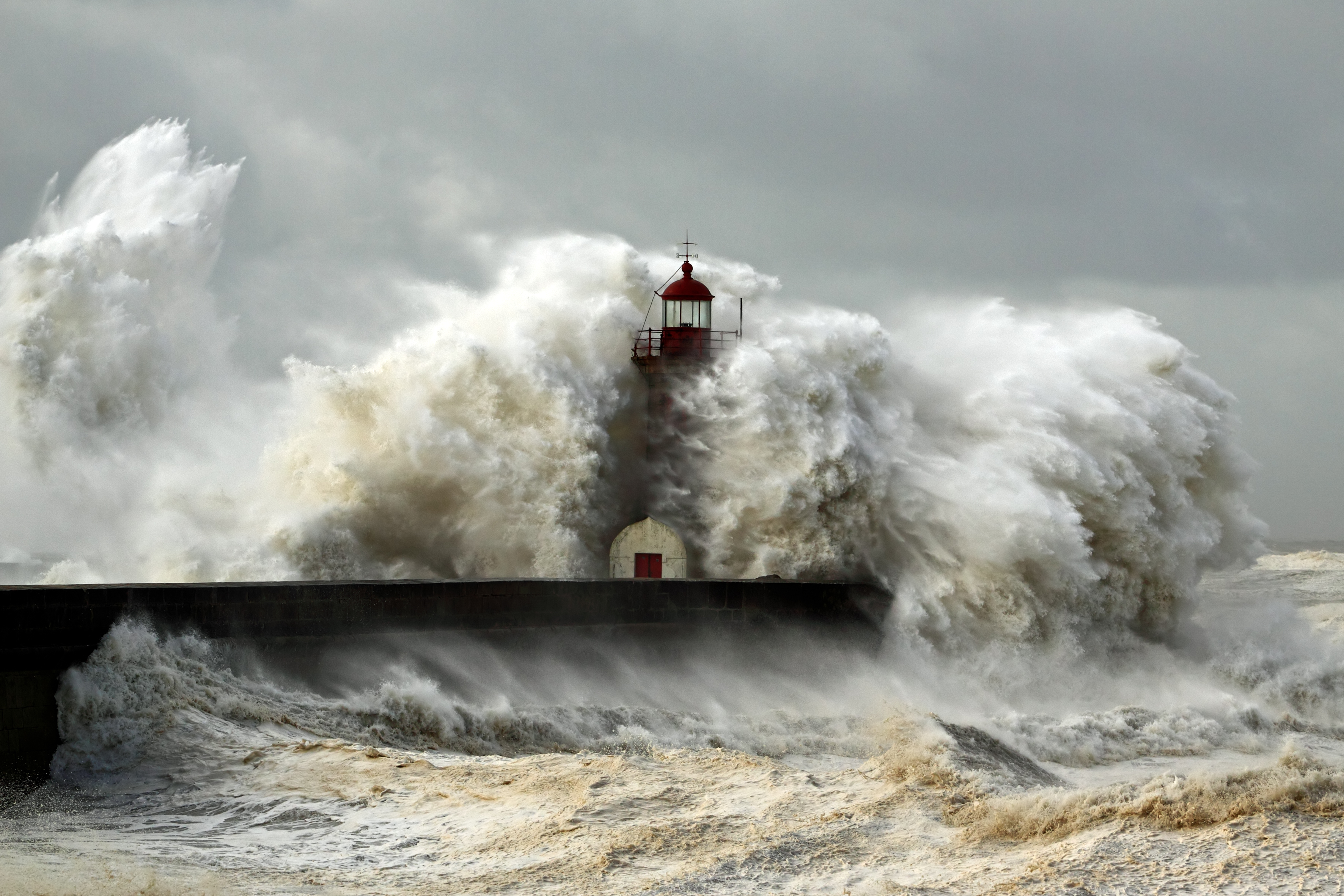 BUILD ON THE ROCK
CONCLUSION
Do we hear the words of Christ       in Matthew 7?

Are we acting on these words?

Are we building on the rock?
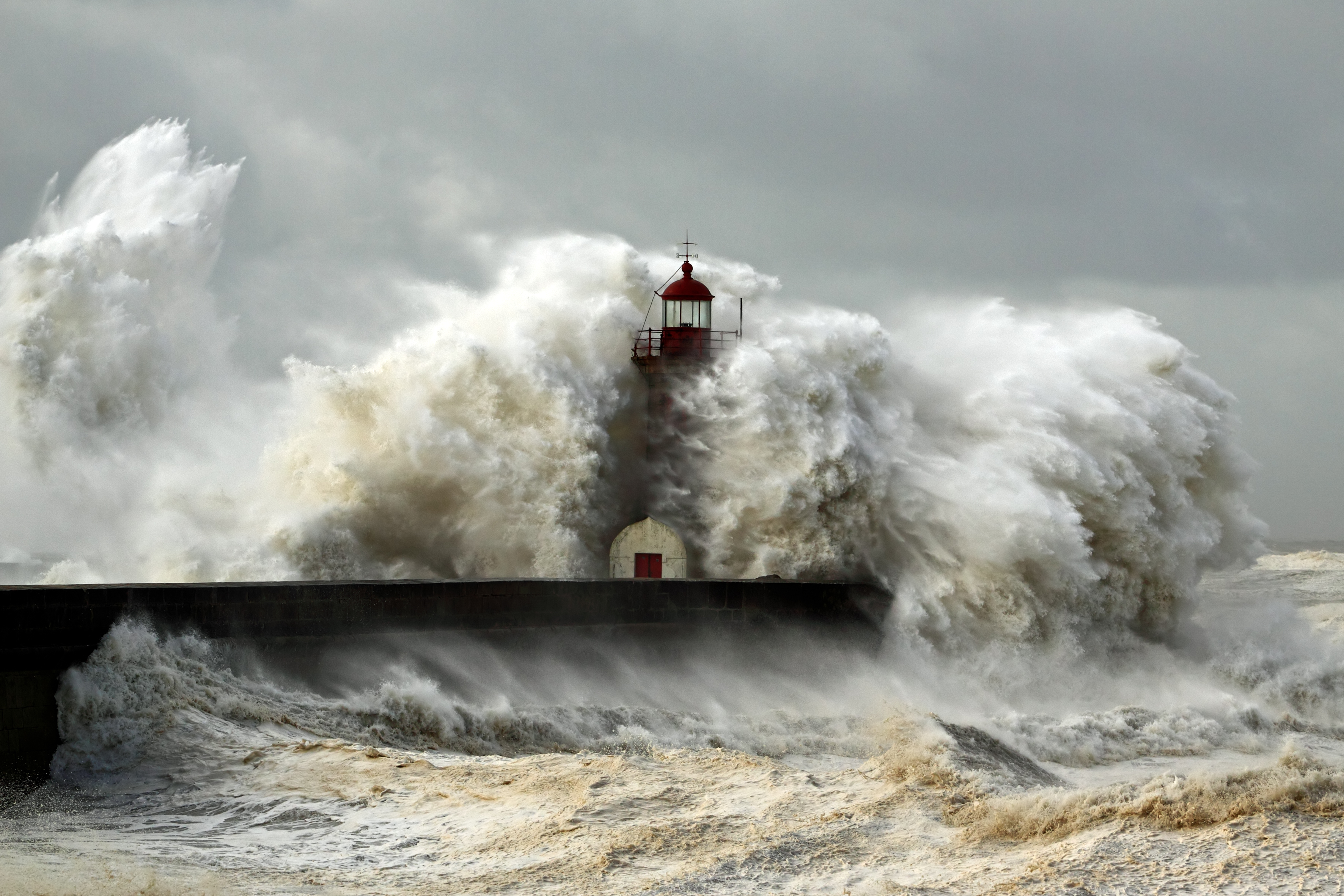 BUILD ON THE ROCK